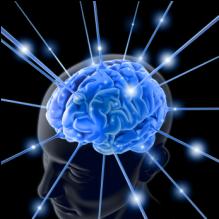 Ум заключается не только в знании, но  и в умении прилагать знание на деле.
Аристотель
Обобщение по теме: «Органические вещества клетки»
Подготовили: учитель биологии Лёвушкина Евгения Вадимовна 
                         и учитель  химии Цанцук Елена Владимировна 
МАОУ «Лицей «Технический» г. Владивостока»
Цель урока
Обобщить знания по теме:
«Органические вещества клетки»
Углеводы
Белки
Жиры
Нуклеиновые кислоты
Задачи урока:
План урока
Игра крестики-нолики «Углеводы». Строение, свойства, функции углеводов. Примеры.
Игры-крестики-нолики «Белки».Строение, свойства, функции белков. Примеры.
Игра крестики-нолики «Нуклеиновые кислоты».  Строение, свойства, функции нуклеиновых кислот. Примеры. 
Игра «Найди пару». Жиры. Свойства и функции жиров. 
Обобщение. Игра «Лабиринт».
Закрепление. Интеллект-карта.
Рефлексия.
Домашнее задание
Вспомните…
Какие вещества называются органическими?


Какие органические вещества , входящие в состав клетки, мы изучили?
Крестики-нолики
Выигрышный путь: углеводы
Задание: найти понятия по теме и объяснить, как они связаны
Крестики-нолики
Выигрышный путь -белки
Задание: : найти понятия по теме и объяснить как, они связаны
Крестики-нолики
Выигрышный путь: нуклеиновые кислоты
Задание: : найти понятия по теме и объяснить как, они связаны
Найди пару: свойства и функции жиров
Наличие богатых энергией связей
Строительная
Окисление до
углекислого газа и воды
Регуляторная
Защитная
Нерастворимы в воде
Гормоны – производные липидов
Запасающая
Энергетическая
Низкая теплопроводность и высокая теплоемкость
Задание: : найти соответствие и доказать его
ОбобщениеИгра :Лабиринт:
Формируется 2 команды. Ответы в очередном порядке.
Выбираем категорию I или II. Отвечает сначала одна команда на предложенные вопросы «Да» или «Нет».
Зеленый ответ – 1 балл. Красный ответ – неправильный.
Подведение итогов по количеству баллов
I
Углеводы это сахариды?
Глюкоза
+фруктоза
= сахароза
Большинство липидов- 
гидрофобны
Нуклеотиды – мономеры нуклеиновых кислот?
ФинишПовторение – мать учения!
(-COOH) – аминогруппа
(-NH2 ) – карбоксильная
Глюкоза - моносахарид
Гемоглобин переносит О2 – транспортная функция белков?
Хитин 
– это жир
Текст
Окисление 1 г жира → более 1 г воды – запасающая функция жиров?
Протеины, белки, протеиды – одно и тоже?
Смесь соли и воды нельзя разделить выпариванием
Кислород в составе воздуха – простое вещество
O   H
||    |
-С – N-
Пептидная связь?
Текст
Липопротеиды – это жиры с белками?
Липиды и жиры – это одно и тоже?
Урацил – 
мономер 
ДНК?
У гемоглобина  крови четвертичная структура белка?
Крахмал – это полисахарид?
Смола веток сливы – строительная функция углеводов?
Текст
Рибосомные, транспортные, информационные – типы РНК
ФинишПовторение – мать учения!
II
Да
Нет
Нет
Да
Да
Нет
П
О
Да
Нет
а
Л
б
и
Да
Нет
Нет
Да
Да
Нет
Да
Нет
Нет
Да
Да
Нет
Да
Нет
Да
Нет
П
О
П
О
р
н
т
и
Нет
Да
П
О
Нет
Да
Да
Нет
Да
Нет
Дальше
П
О
Да
Нет
Да
Нет
Дальше
Закрепление. Интеллект-карта.Правила оформления диаграмм связей
Чем больше лист, тем лучше. Минимальный формат — А4. Лист необходимо расположить горизонтально.
В центре располагается образ всей проблемы, задачи, области знания.
От центра исходят толстые основные ветви с подписями — они означают главные разделы диаграммы, которые далее ветвятся на более тонкие ветви.
Все ветви подписаны ключевыми словами, заставляющими вспомнить то или иное 
понятие.
Использовать желательно печатные буквы.
Разнообразная визуальная декорация — форма, цвет, объём, шрифт, стрелки, значки, позволит выработать свой собственный стиль в рисовании.
Пример
Задание: создайте свою интеллект-карту по теме *Органические вещества клетки*, отобразив следующие элементы: разнообразие органических веществ клетки, их строение, свойства, функции, классификацию и примеры.
Рефлексия:
Позиция «Я считаю, что…»

Объяснение «Потому, что…»

Пример «Я могу доказать это на примере…»

Следствие «Исходя из этого, я делаю вывод о том, что…»
Домашнее задание
По данной теме на выбор составить:
не менее 3 игр *Крестики-нолики
Не менее 3 игр *Найди пару*
Лабиринт
Спасибо за внимание